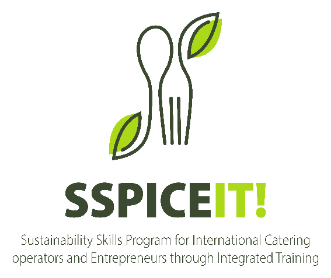 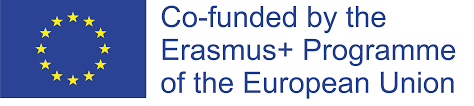 SSPICE IT!
Modelul de exercițiu final
O hartă sustenabilă a zonei noastre
Afaceri locale sustenabile;

Grupuri locale/ organizații non-profit active în tematica sustenabilității ;

Organismele publice locale legate de sustenabilitate;

Alte afaceri (sustenabile sau nu) legate de activitatea dvs. (potențiali parteneri sau concurenți)
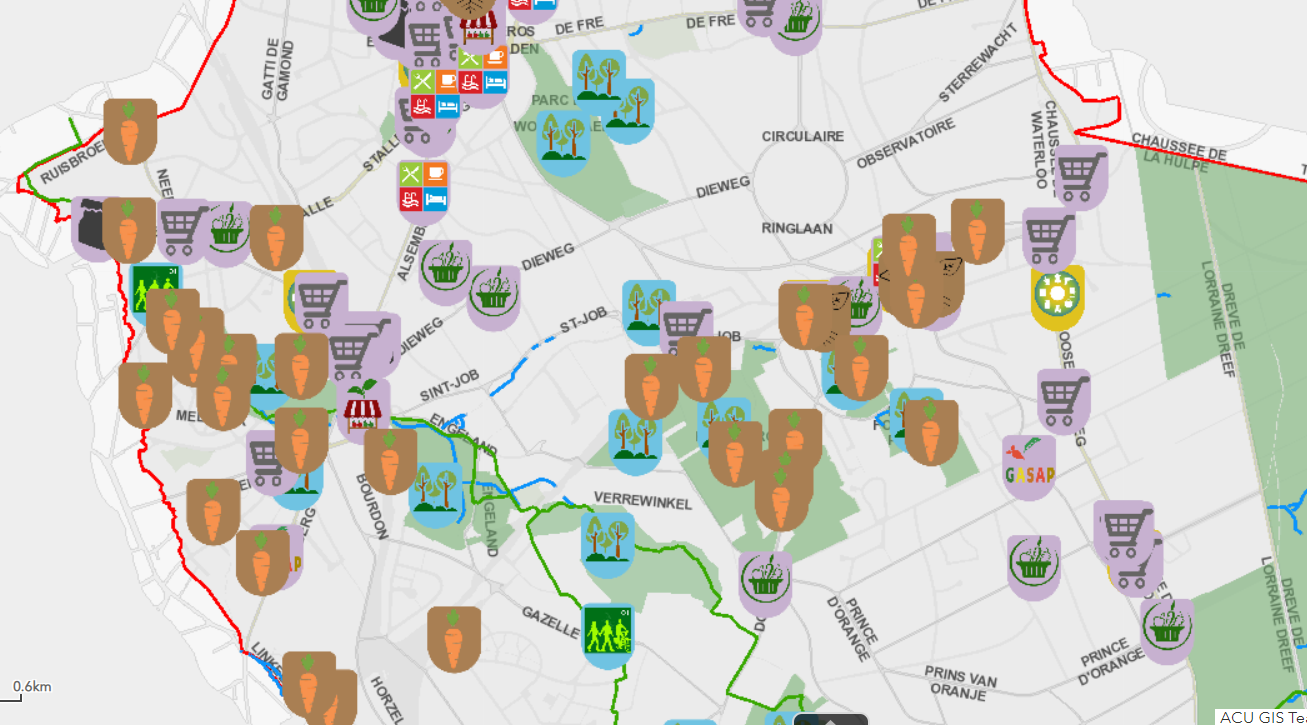 O hartă de sustenabilitate a municipalității Uccle, Bruxelles
Sursa: municipiul Uccle
O analiză SWOT a afacerii noastre
Oferta noastră alimentară sustenabilă
Proiectează o ofertă alimentară sustenabilă care să fie inclusă în afacerea ta, ținând cont de:
Sustenabilitate
Practici de reducere a risipei
Tehnologii inovatoare și procese de gătit
Fișe tehnice de rețete (vezi Modulul 2 pentru acest aspect specific).

Punct bonus dacă include ingrediente sustenabile și sănătoase din dieta mediteraneană.
Resursele noastre umane
Echipă

Repartizarea sarcinilor
Furnizorii noștri sustenabili
Pentru fiecare furnizor, indicați:

Situația lor geografică

Caracteristicile lor de producție, procesare, transport, inovație și comunicare

Motivele pentru care au fost selectați
Cum este afacerea noastră sustenabilă?
Principalele activități ale afacerii noastre

Cum sunt aceste activități sustenabile și inovatoare
Publicul nostru țintă
Segmente de clienți vizate de afacerea noastră

Ilustrații ale tipologiilor de clienți

Evoluția preferințelor clienților
Campania noastră de marketing
Strategii pentru fidelizarea clienților

Punctele principale ale campaniei noastre de marketing

Practici de sustenabilitate în eforturile noastre promoționale
Viziunea noastră pe termen lung
Vizibilitate pe termen lung

Oportunități de creștere

Impact social
Resursele noastre financiare